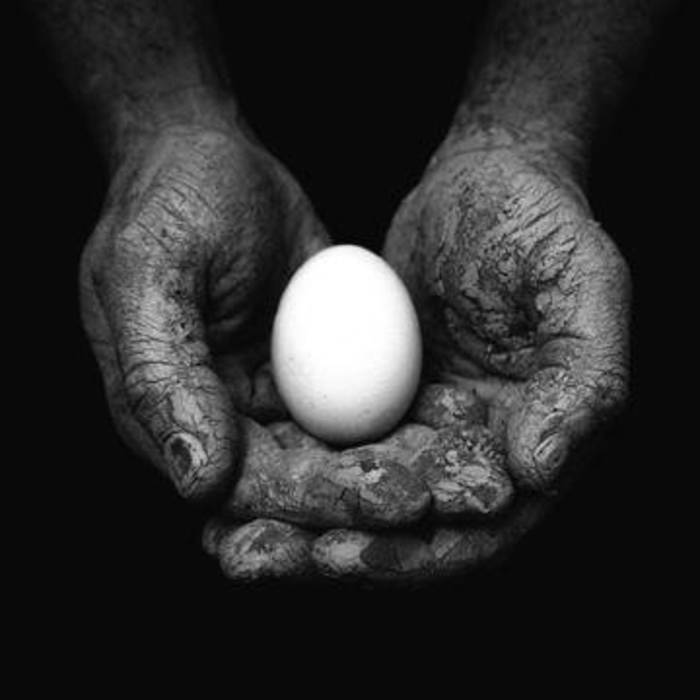 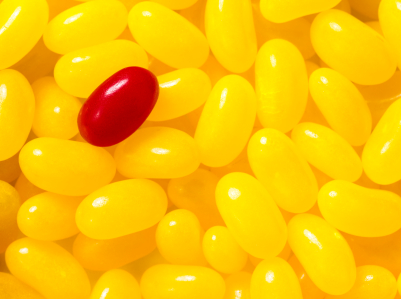 ©Getty Images
©Chiarascuro
Point – a location in space
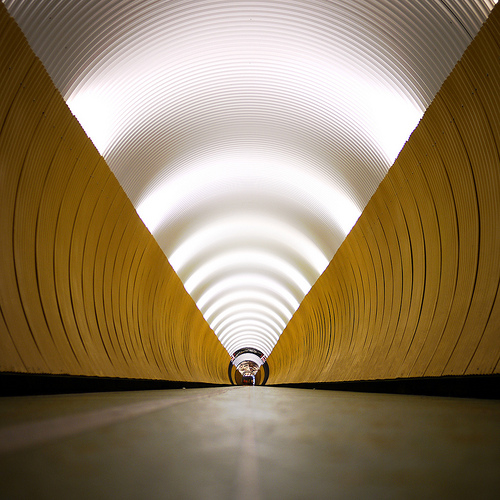 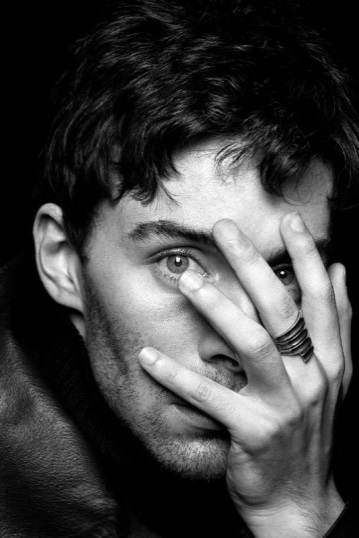 Source: Pinterest
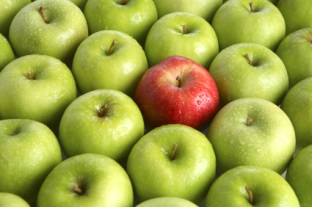 ©Mikel Ortega
©Eolo Perfido
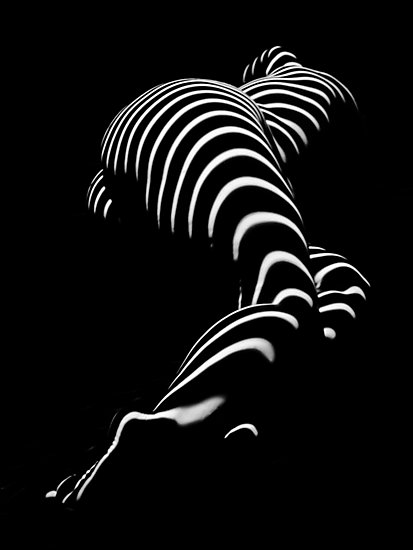 ©Shutterstock
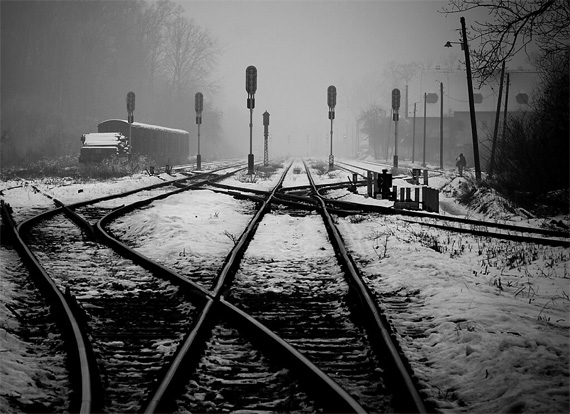 ©Chris Maher
Source: Unknown
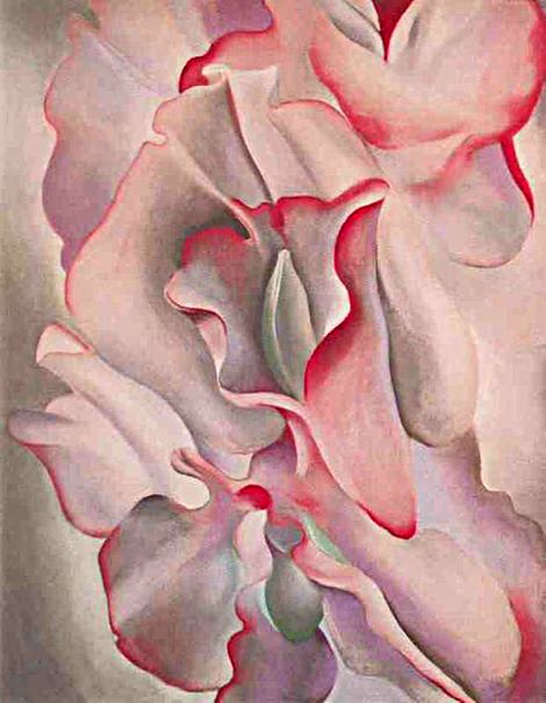 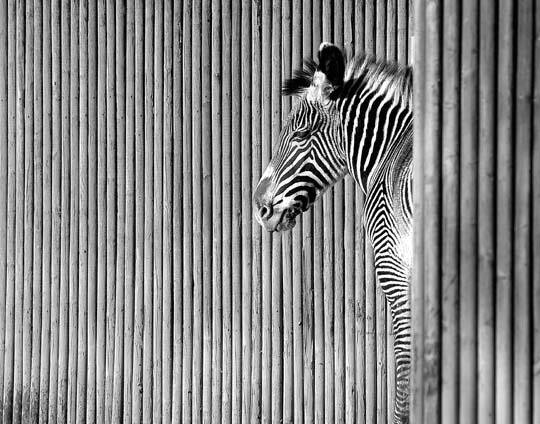 Source: Unknown
Line – voice the feminine
©Georgia O’Keefe
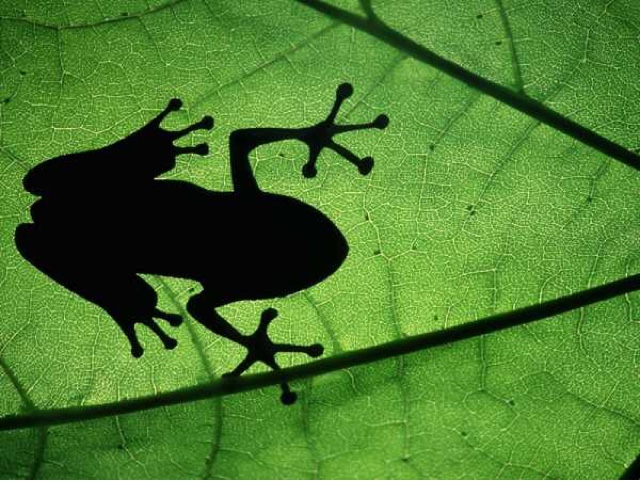 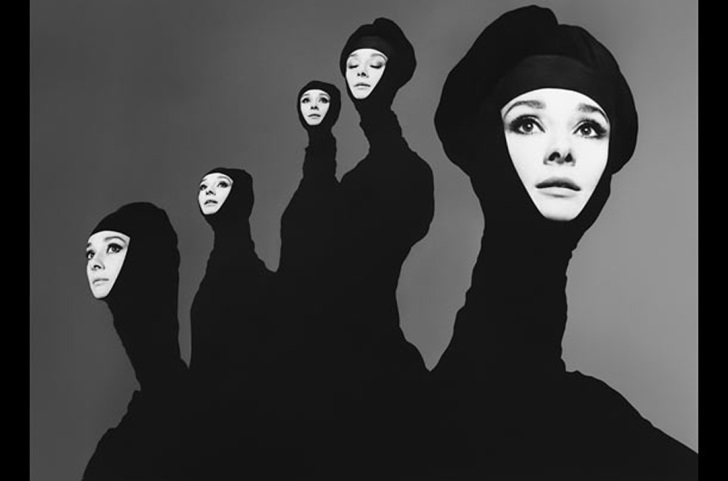 Source: Unknown
Source: 123rf
©Richard Avedon
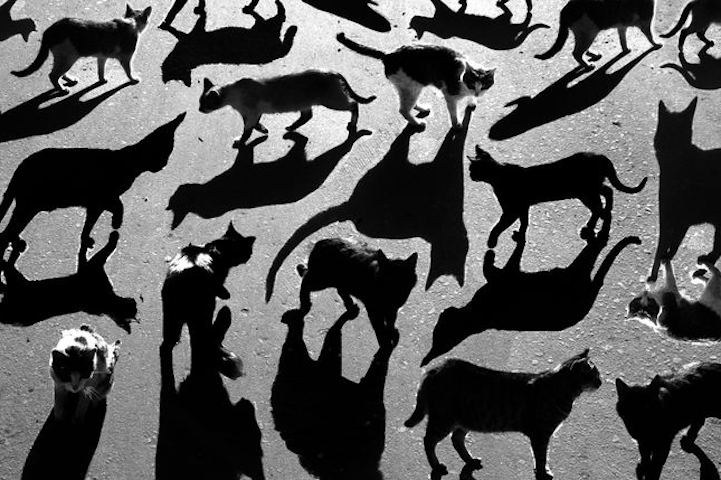 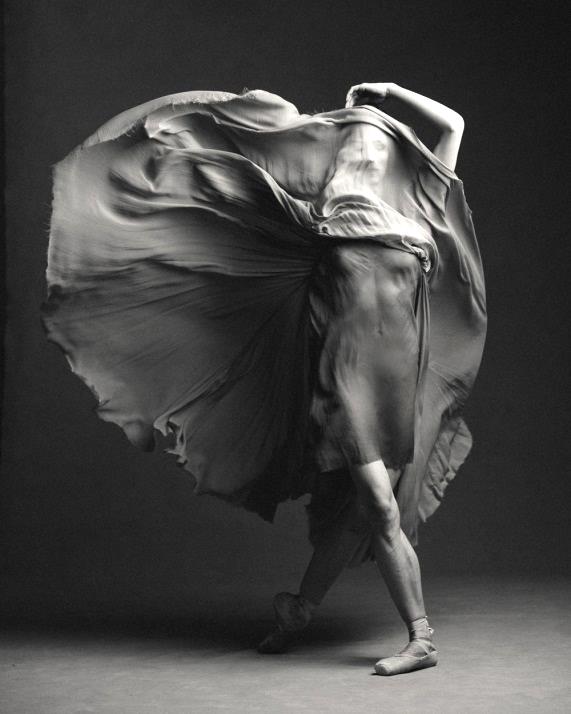 ©Alexey Bednij
Shape – describe area
©Karolina Kuras
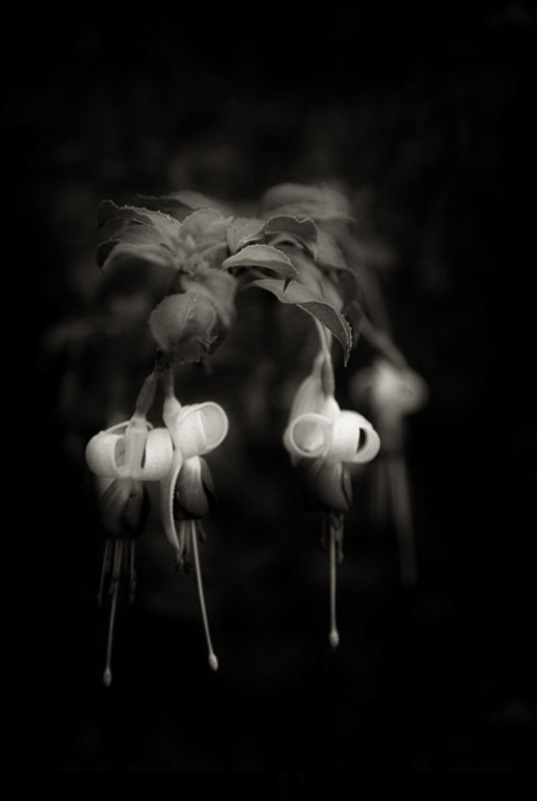 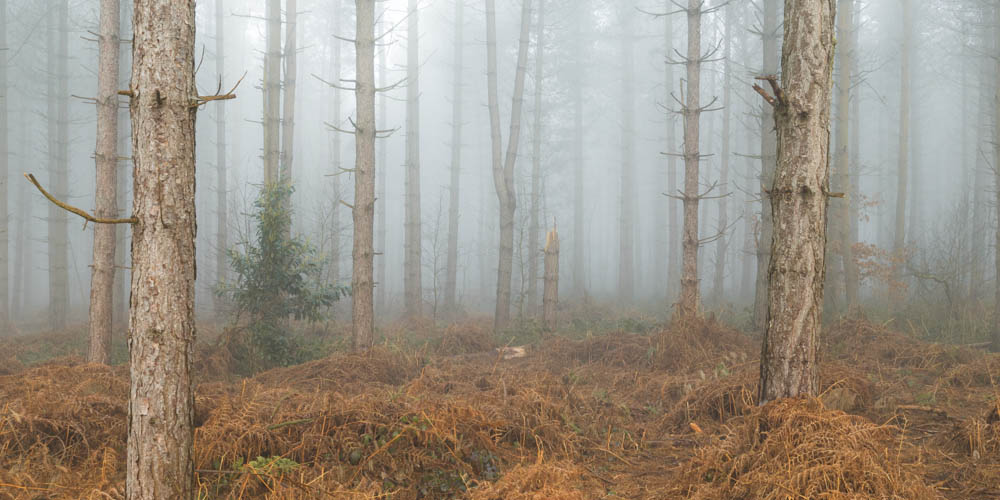 ©Chris Dale
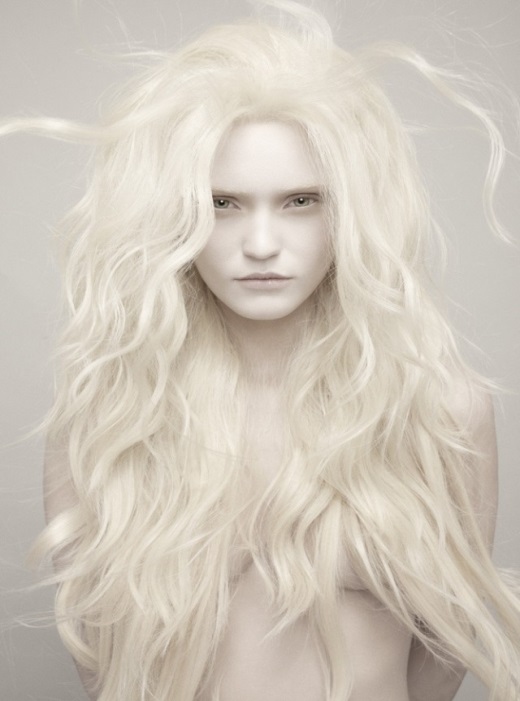 Source: Unknown
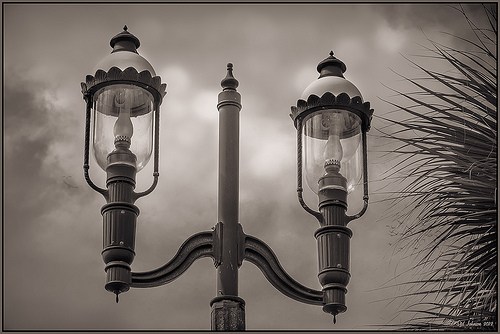 ©Javier Garcheche
©Luis de las Alas
Tone – suggest mood
Source: Unknown
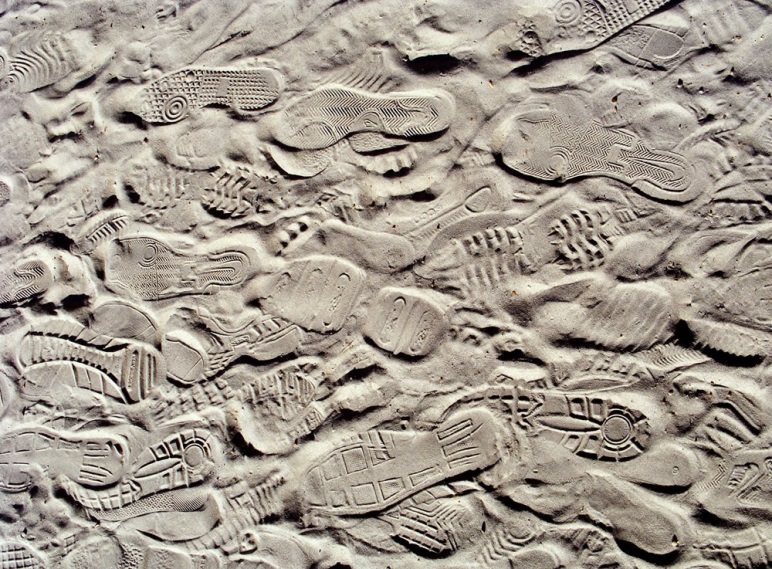 Source: Unknown
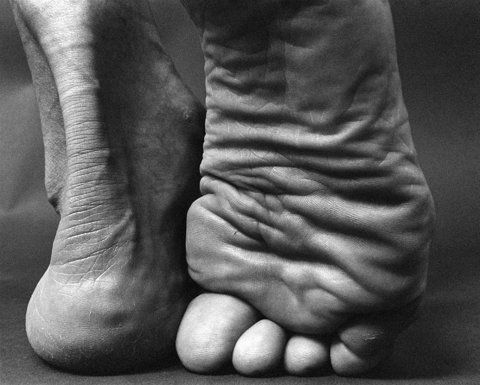 Source: Unknown
©Jackson Pollock
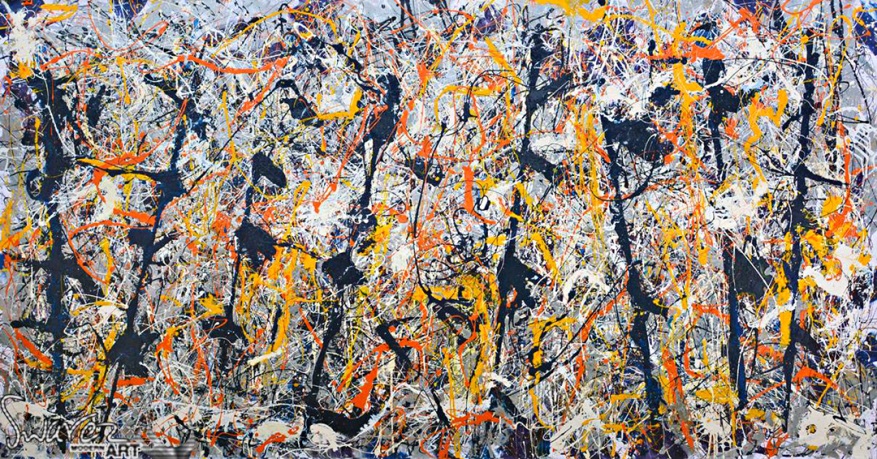 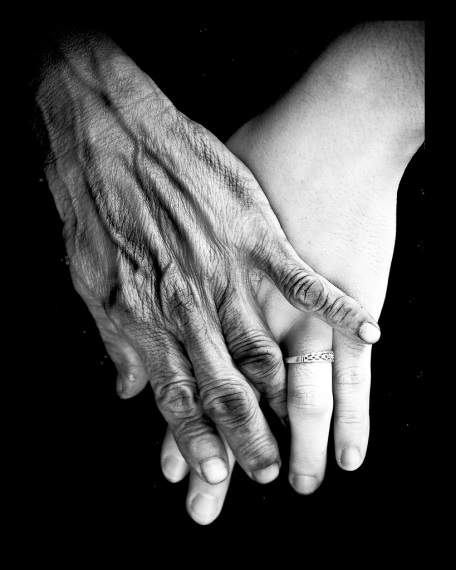 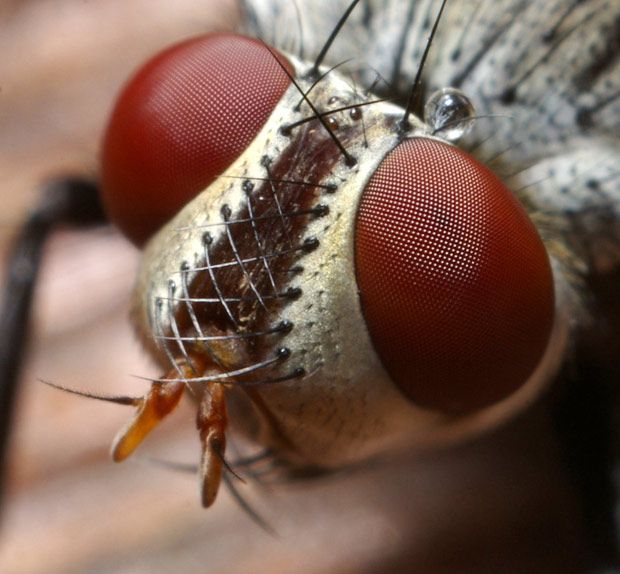 ©Thomas Shahan
Source: Unknown
Texture – depict surface
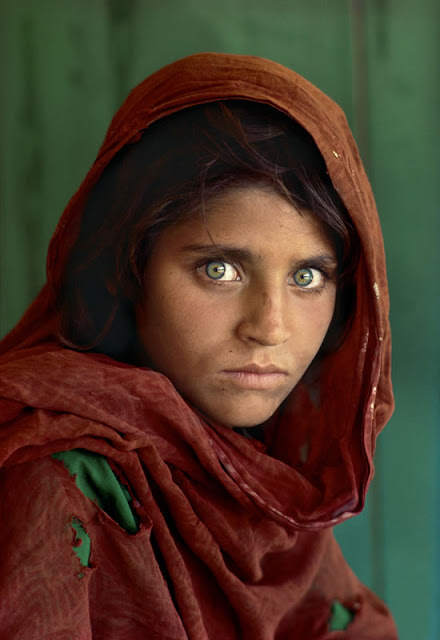 ©SSC Photography
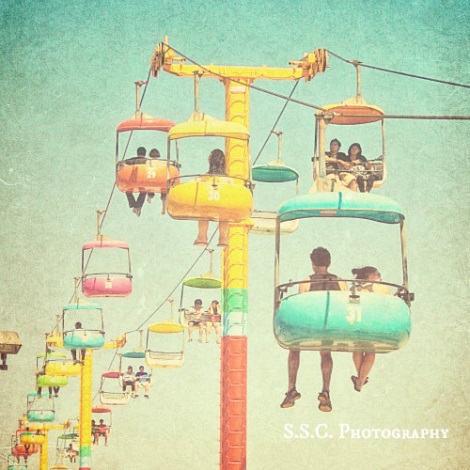 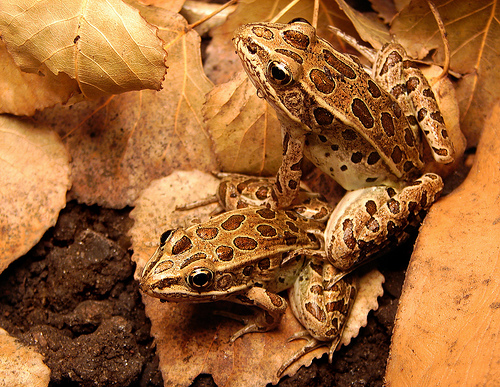 ©Matt Reinbold
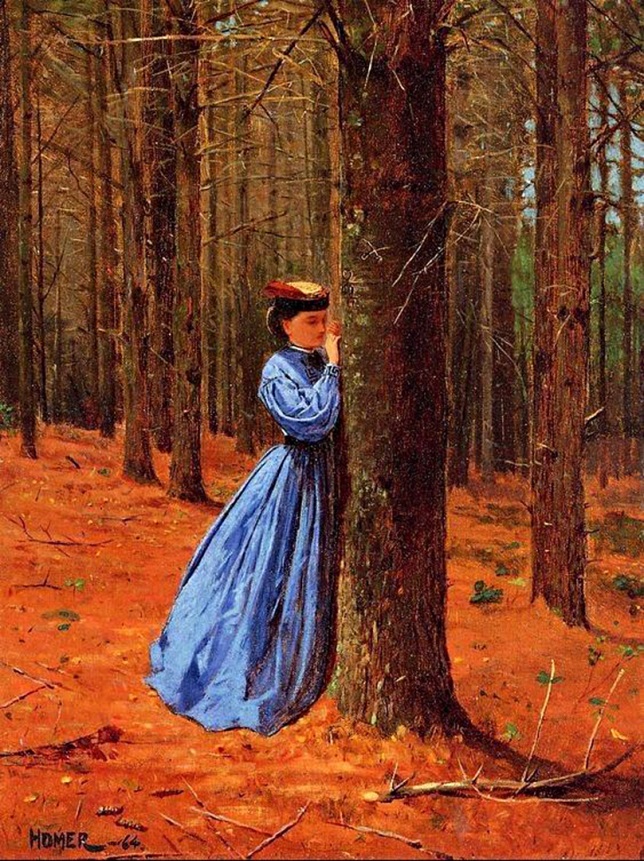 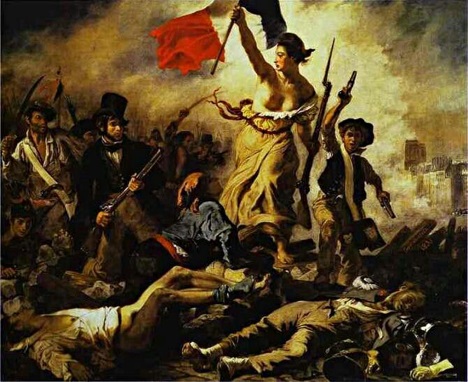 Eugene Delacroix
©Steve McCurry
Katsushika Hokusai
Colour –
express
feeling
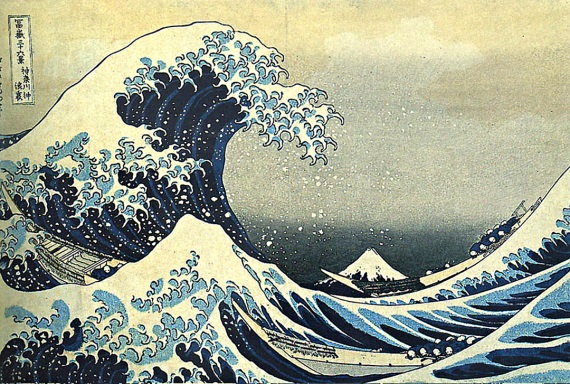 ©Winslow Homer
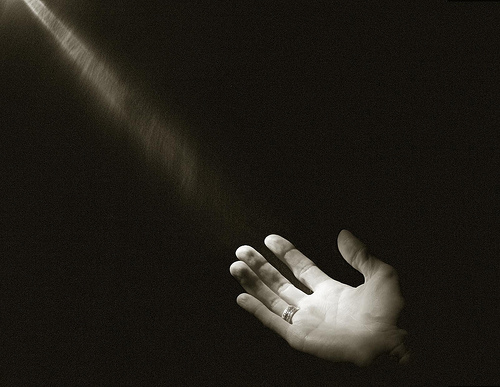 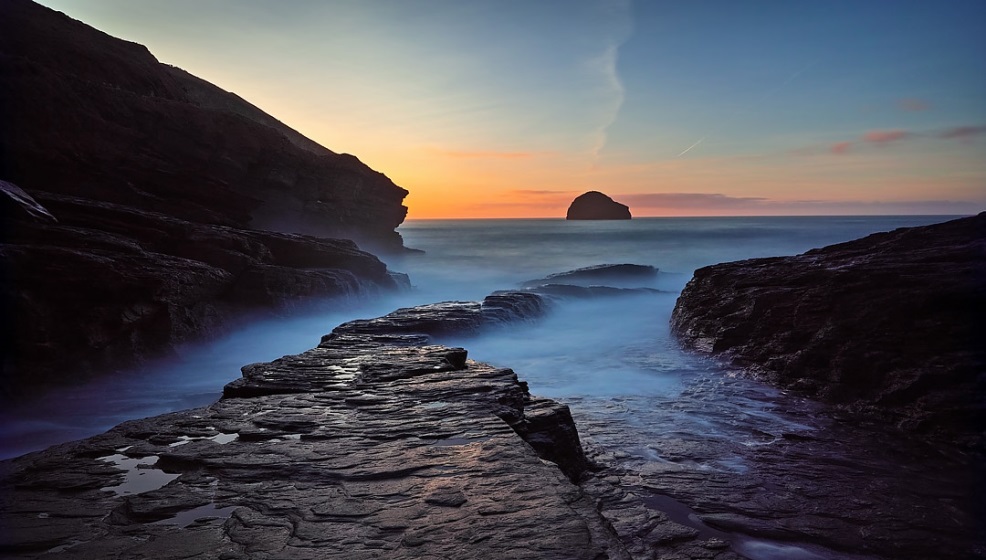 Source: Unknown
©Lea Tippett
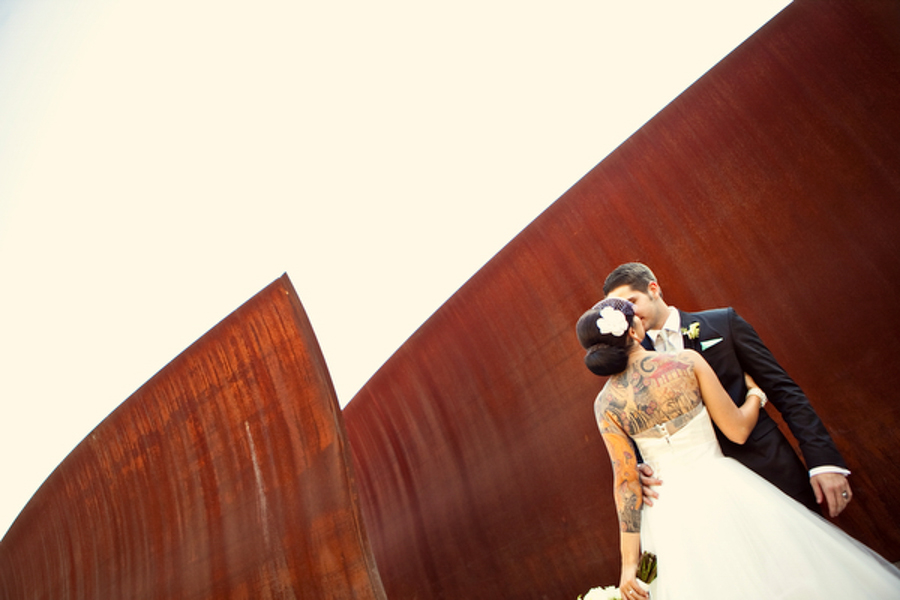 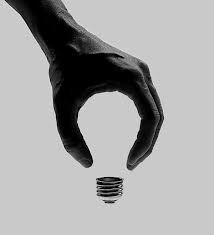 Source: Unknown
Source: Unknown
Space – convey depth
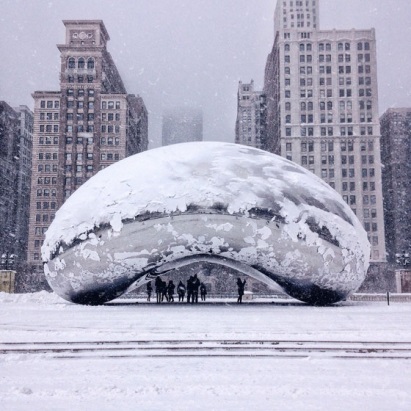 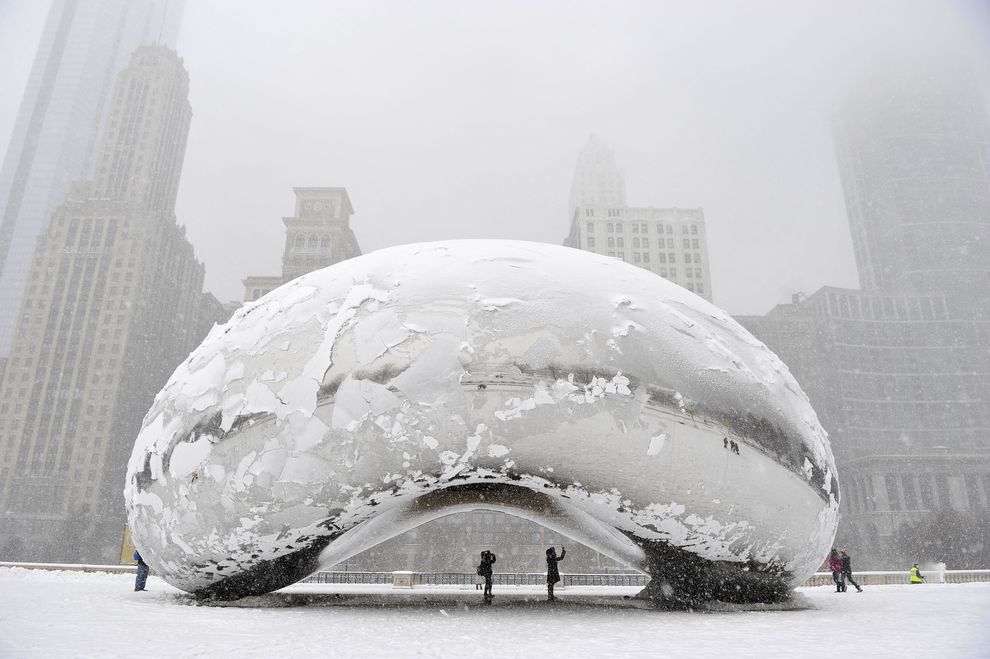 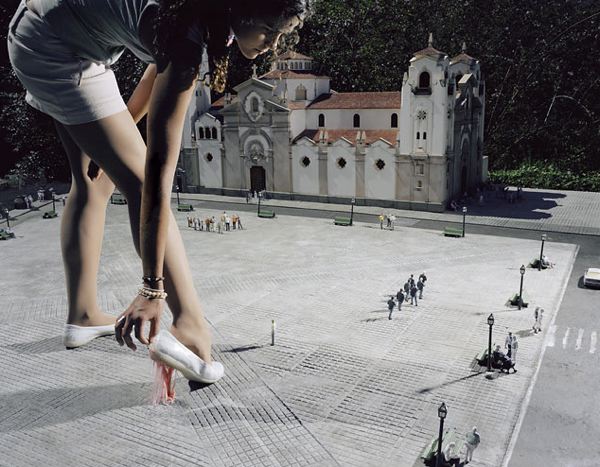 ©Brian Kersey
Source: Unknown
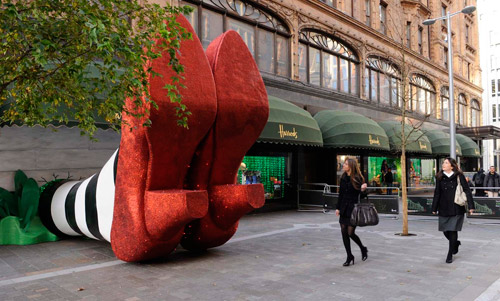 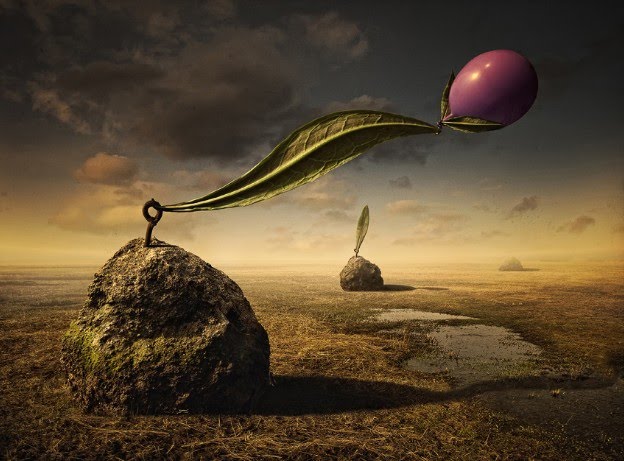 Source: Unknown
Scale – show size
©Corey Mondello
©OrangeAcid
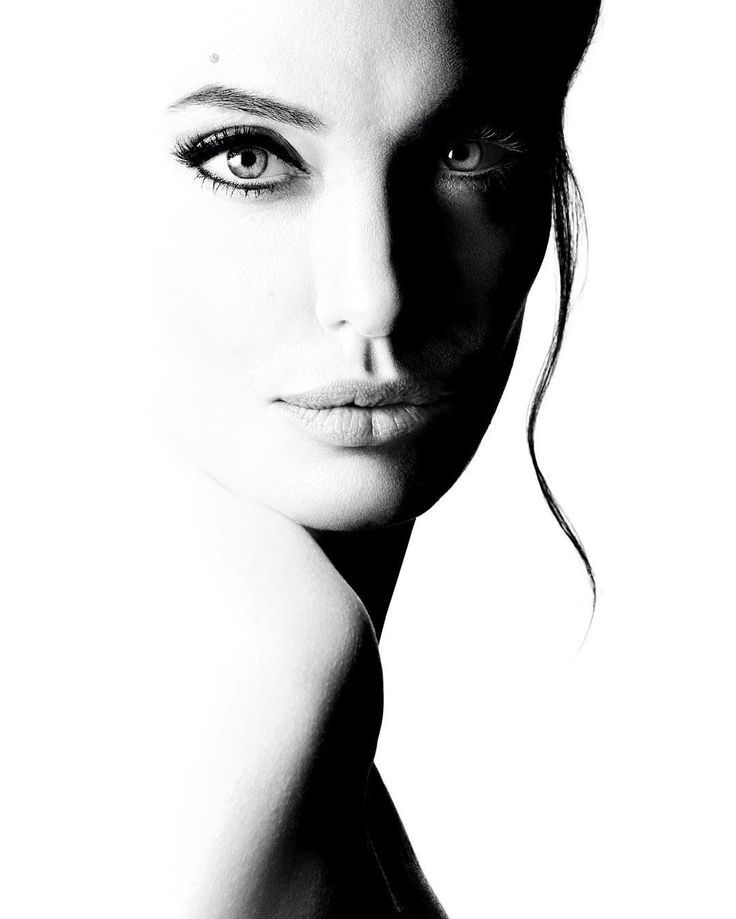 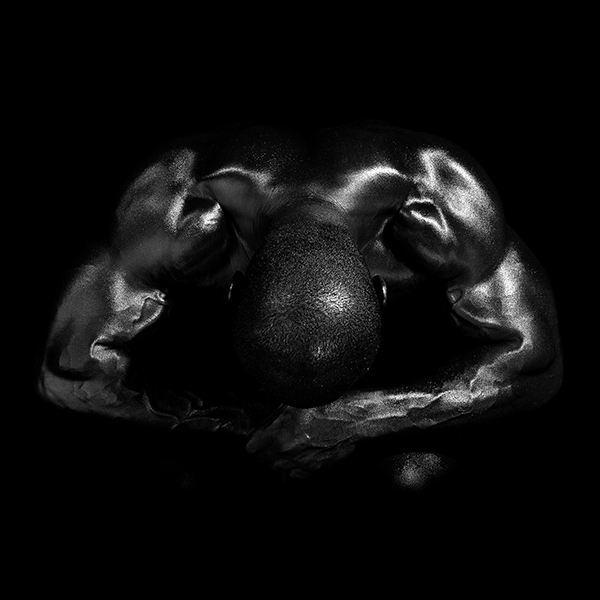 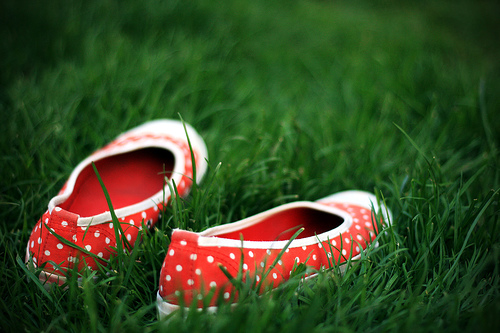 ©Val Tourchin
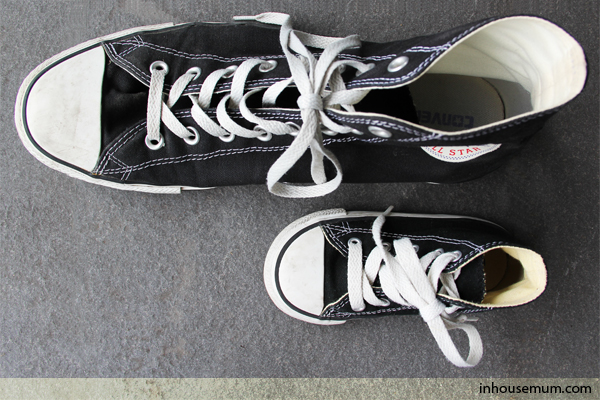 Source: Unknown
Source: Unknown
Contrast – reveal drama
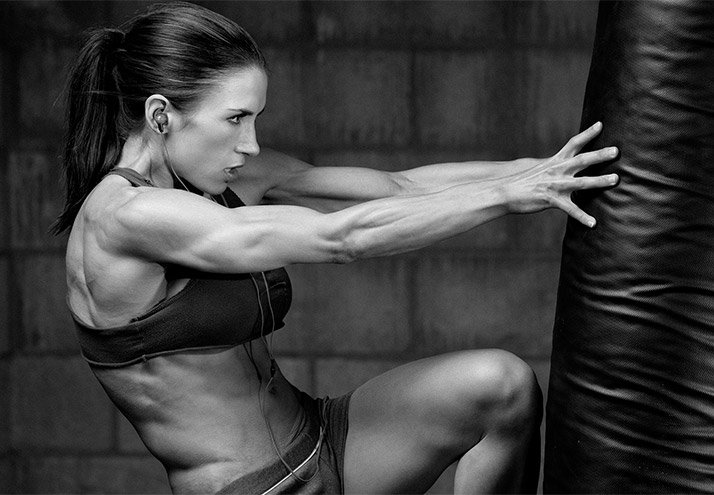 Source: Unknown
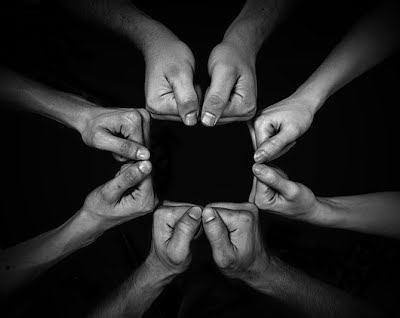 Source: Unknown
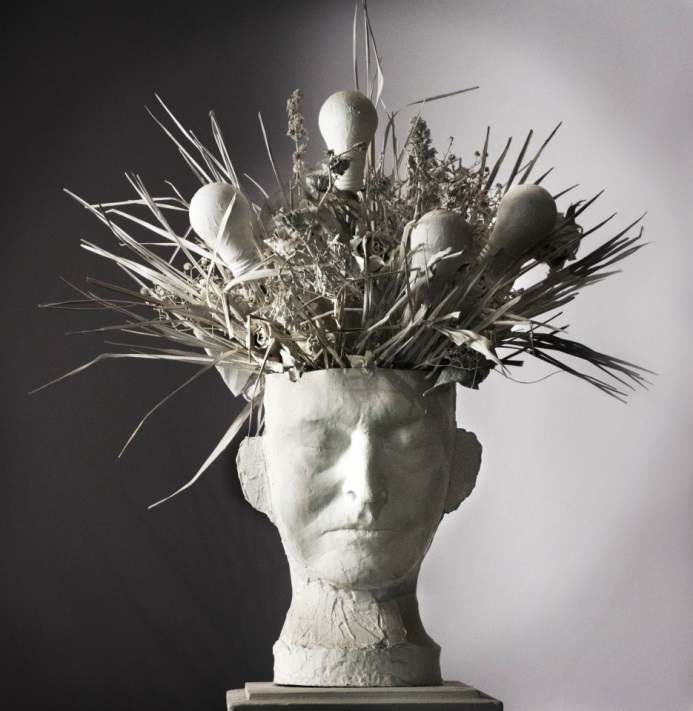 Source: Unknown
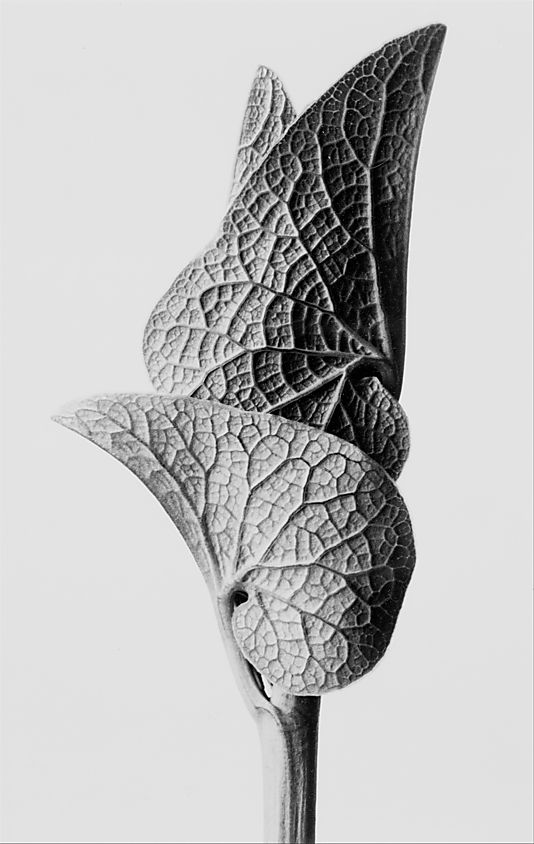 Form –
define volume
©Karl Blossfeldt
Source: Unknown
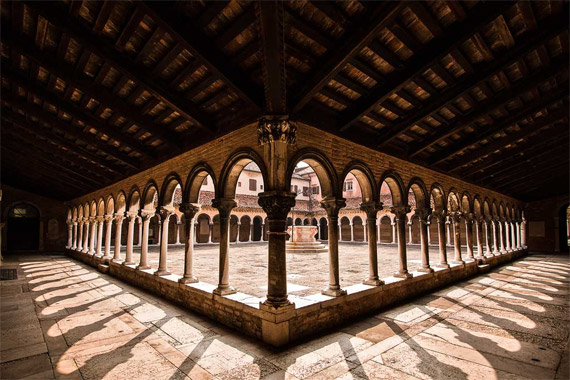 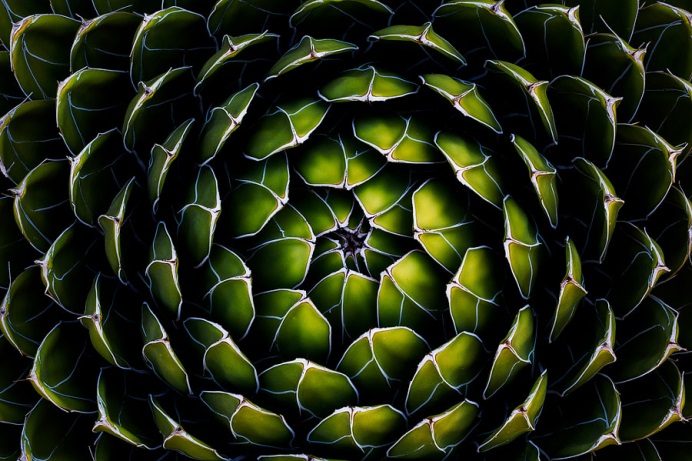 ©Ron Coscorrosa
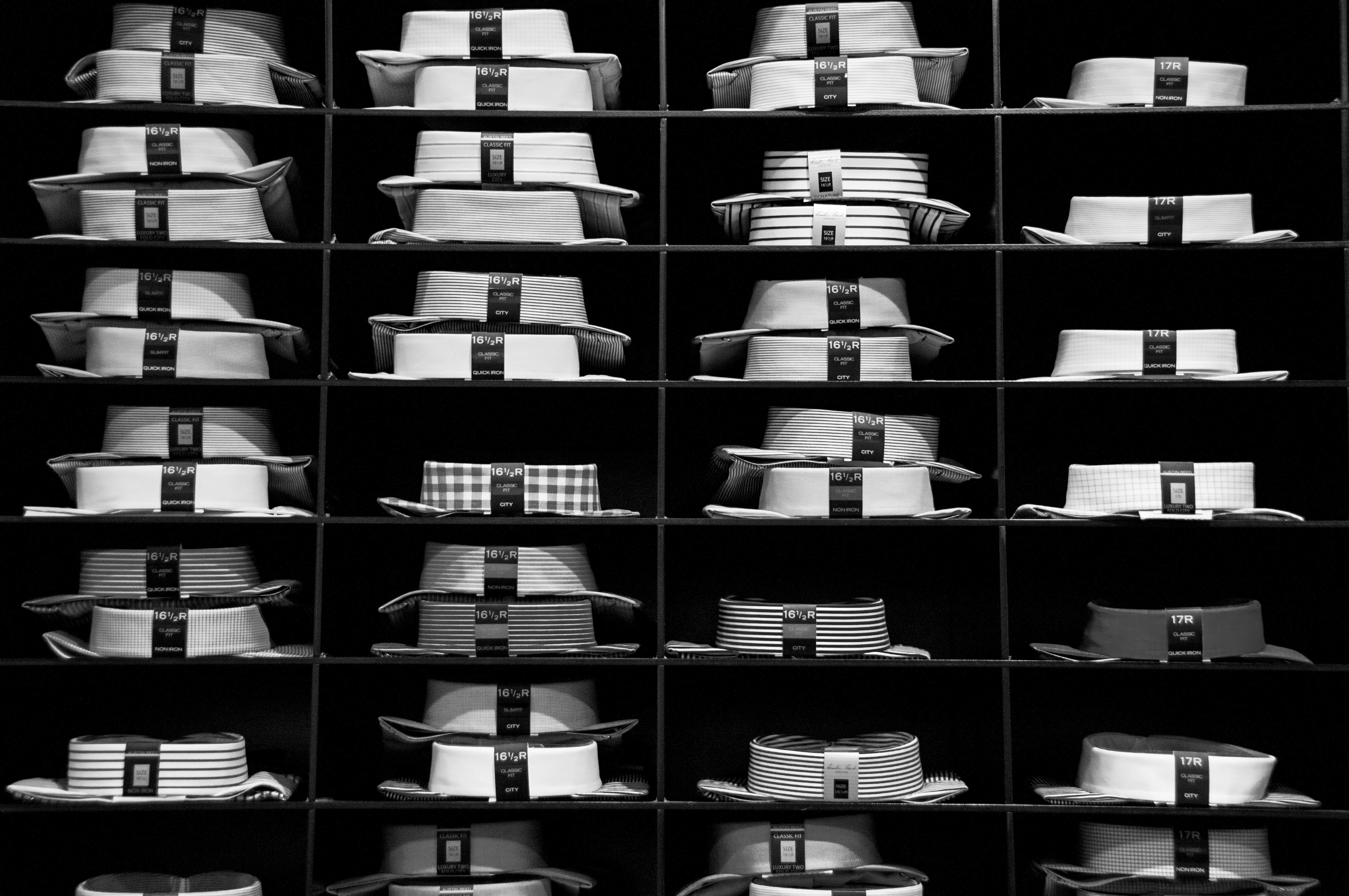 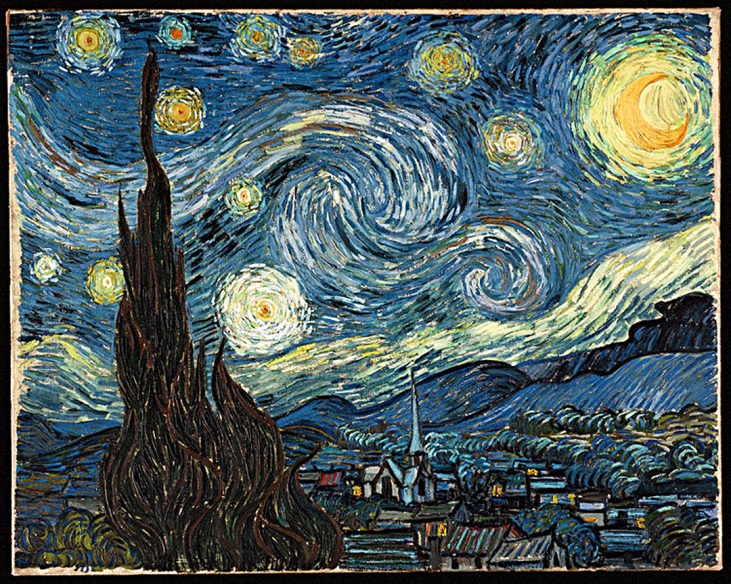 Source: Unknown
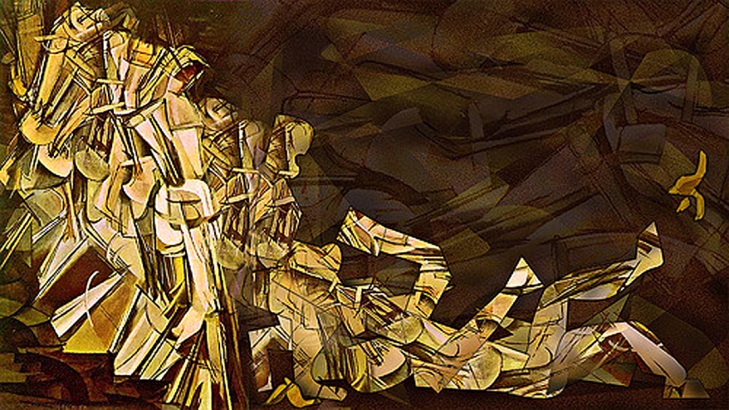 Marcel Duchamp
Vincent Van Gogh
Repetition and
rhythm – create tempo
Source: Unknown
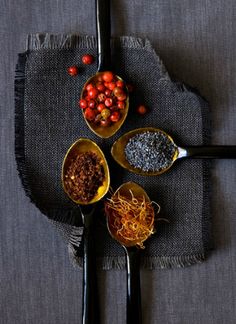 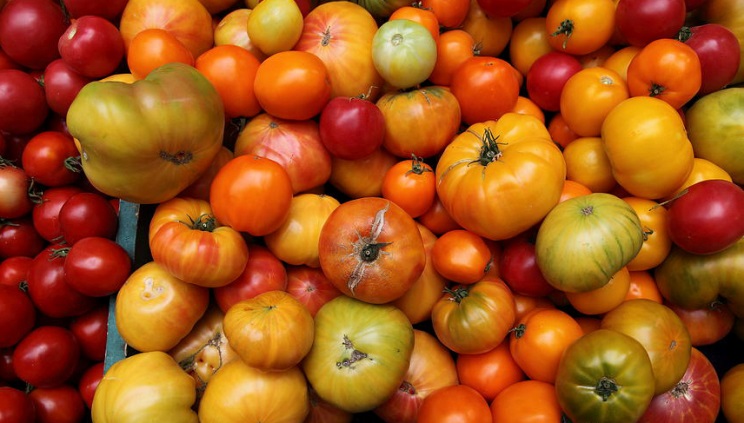 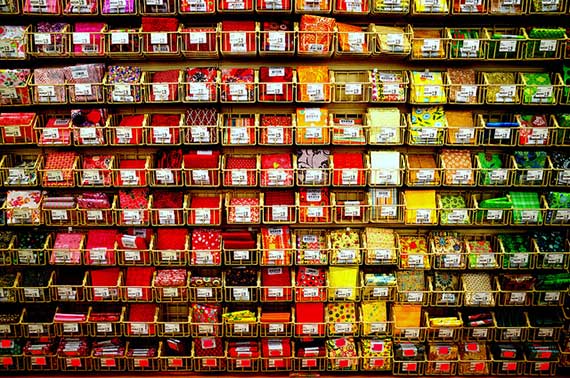 Source: Unknown
Source: Unknown
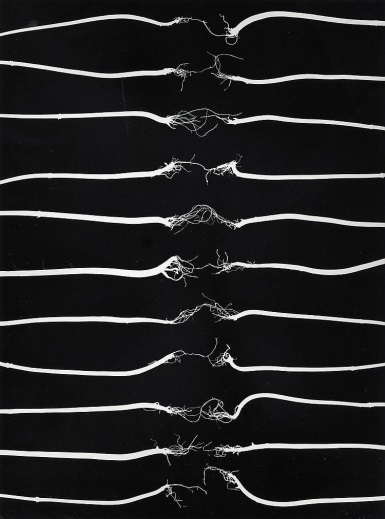 Andy Warhol
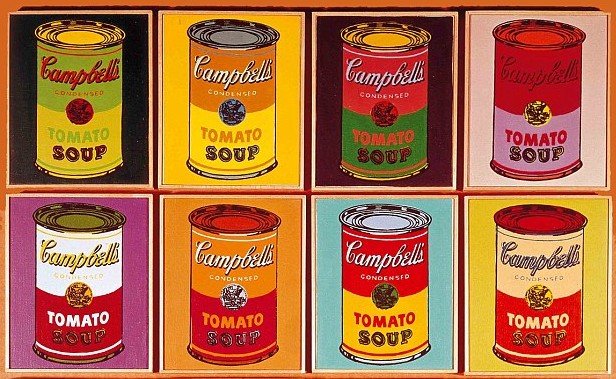 Gustav Klimt
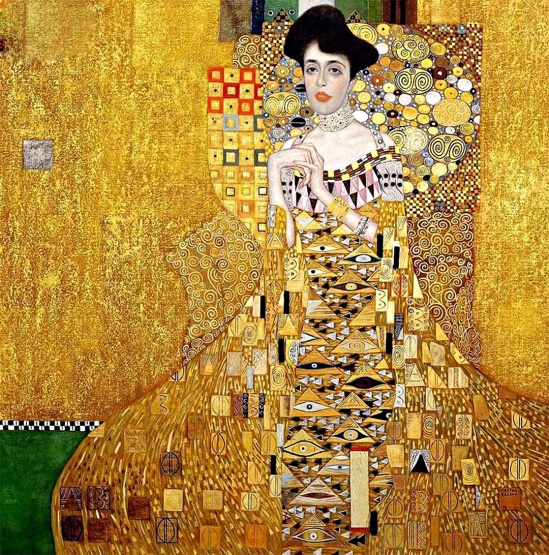 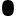 Source: Unknown
Unity and variety –
portray similarity
Source: Unknown
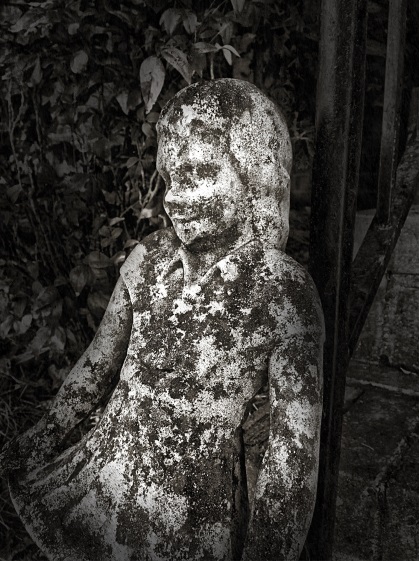 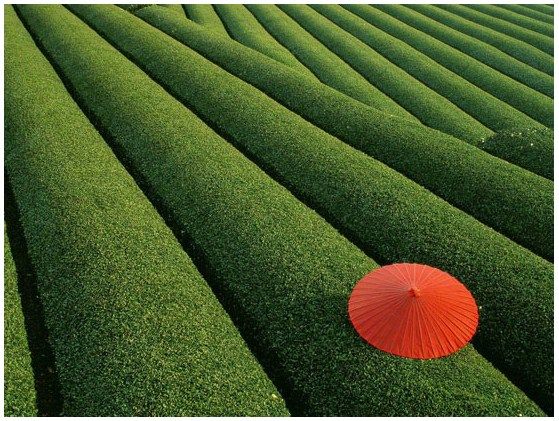 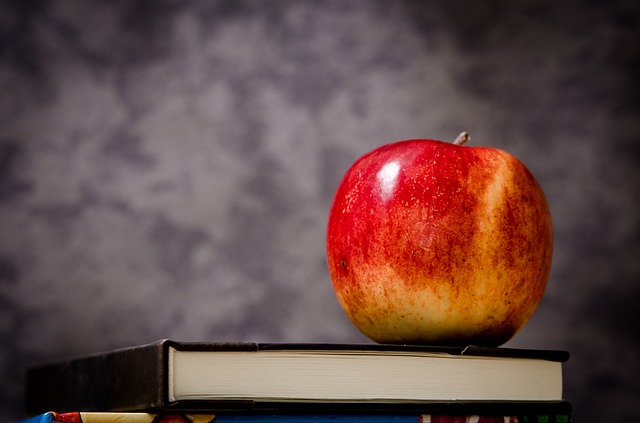 Source: Unknown
Source: Unknown
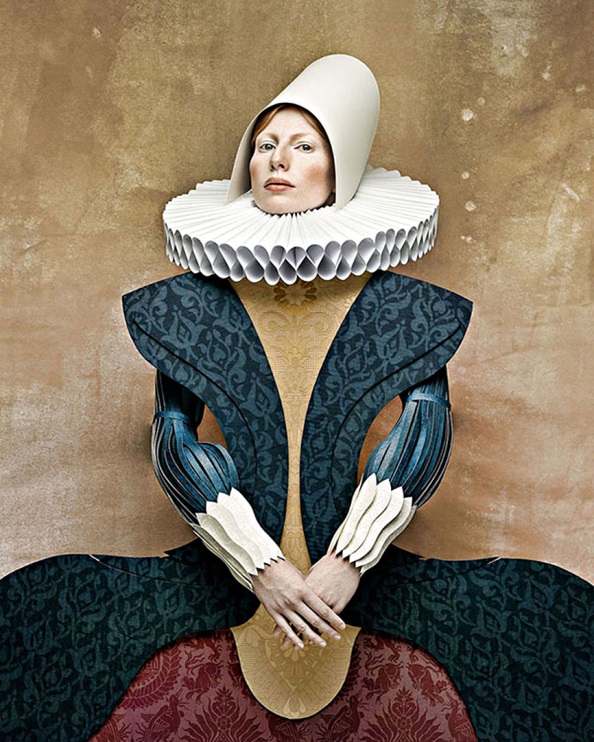 Source: Unknown
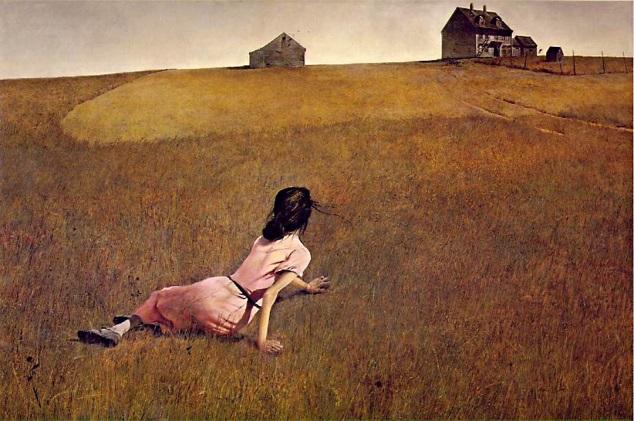 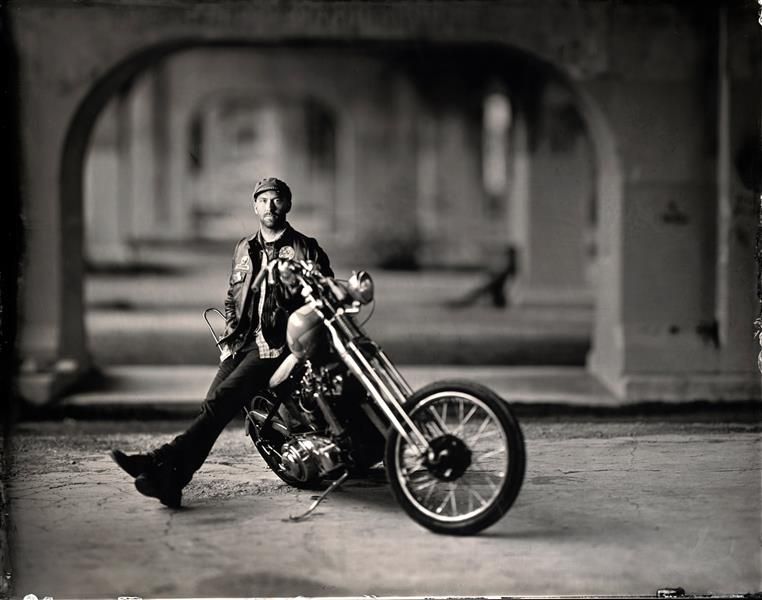 ©Andrew Wyeth
Dominance and
subordination – emphasise rank
Source: Unknown
Source: Unknown
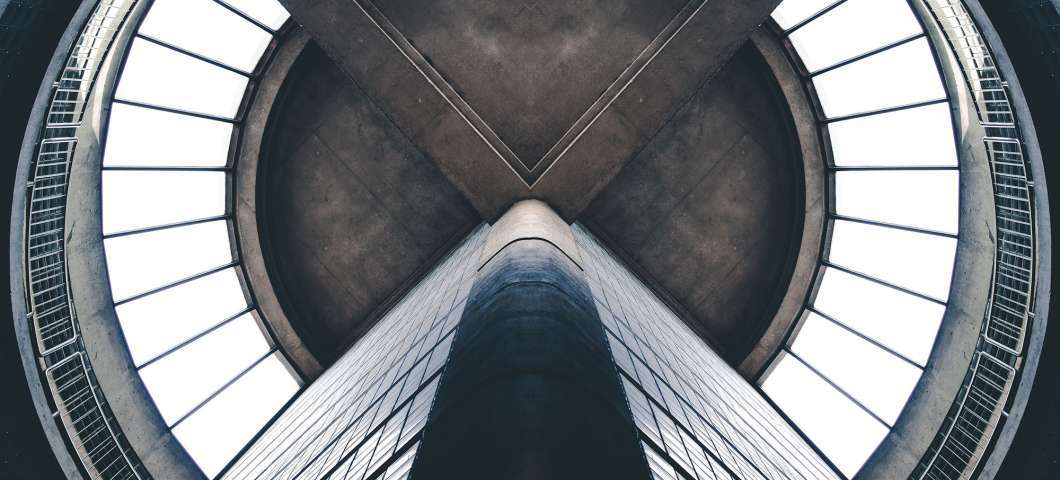 Source: Unknown
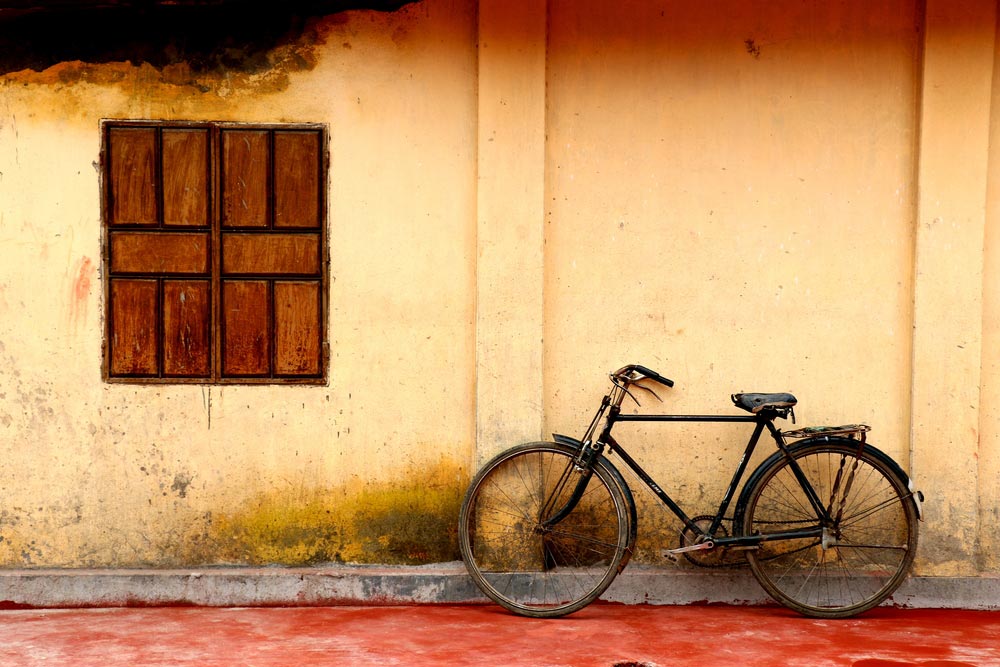 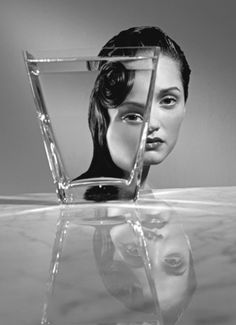 Source: Unknown
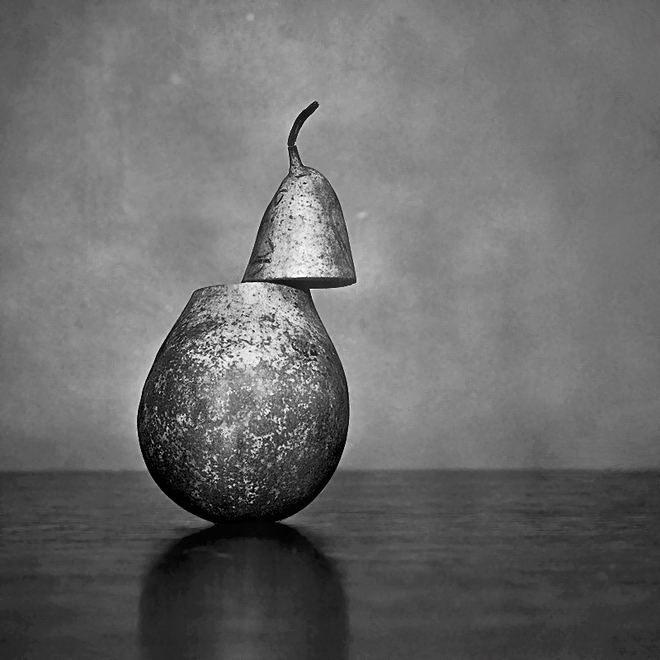 Balance and
symmetry – place off-kilter
Source: Unknown
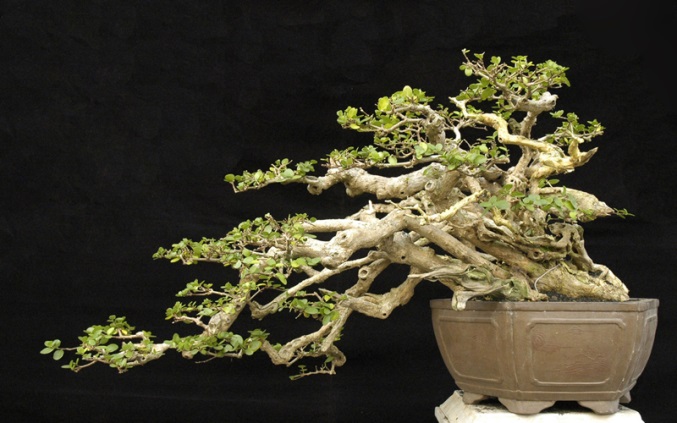 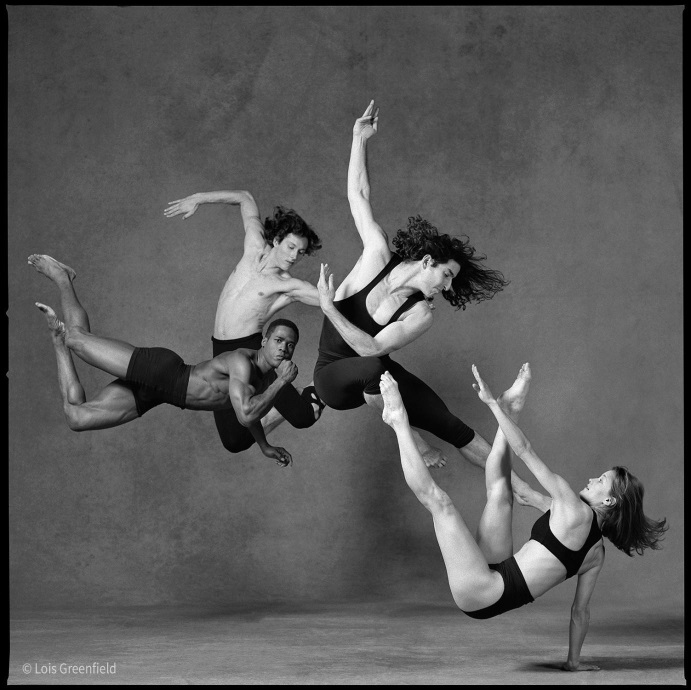 Source: Unknown
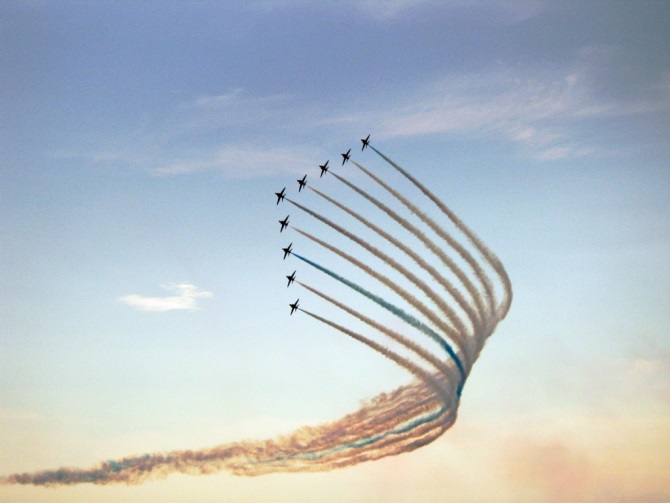 Source: Unknown
©Lois Greenfield
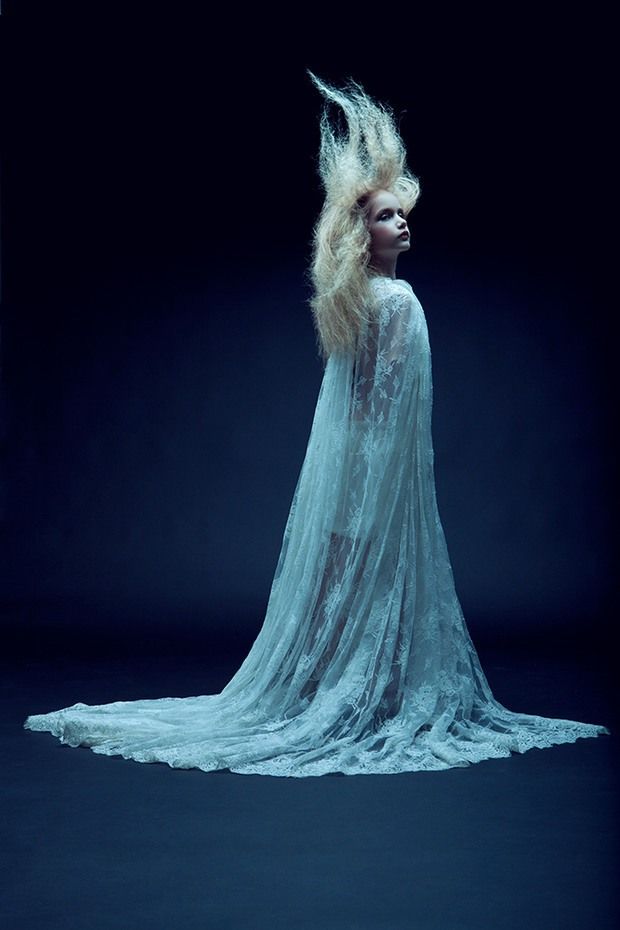 Directional force – imply motion
Source: Unknown
Source: Unknown
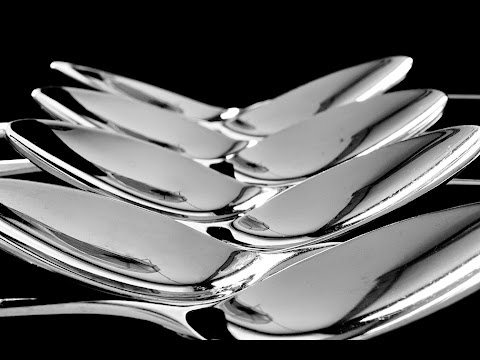 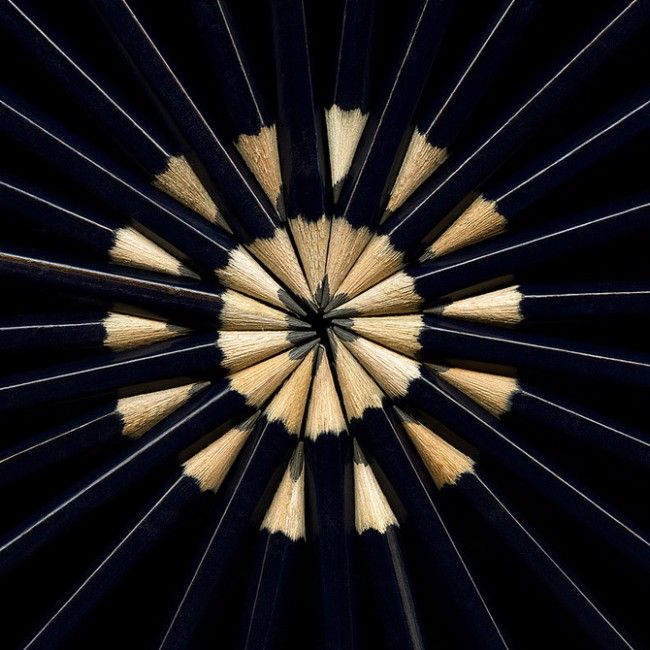 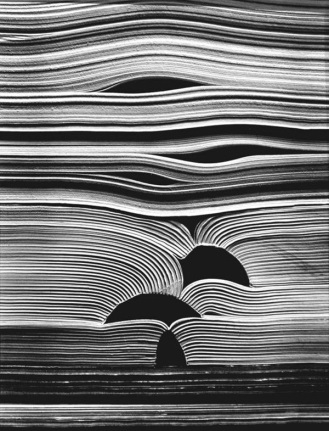 Source: Unknown
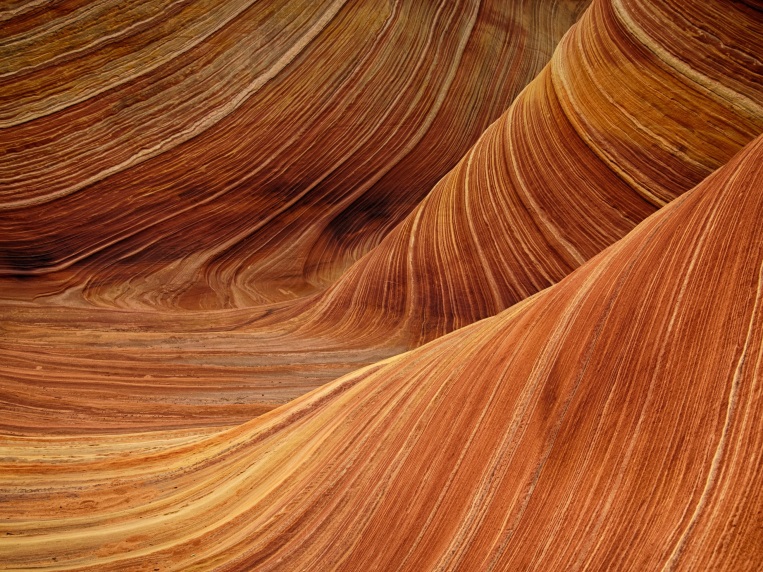 Representation
and abstraction –
investigate detail
Source: Unknown
Source: Unknown
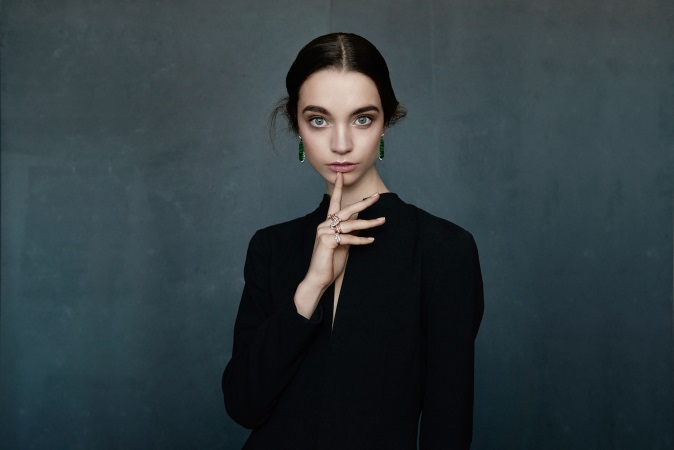 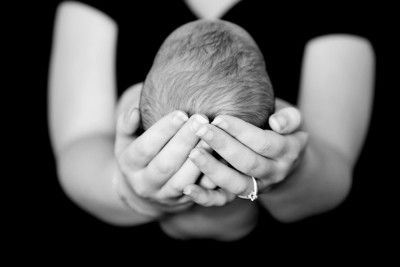 Source: Unknown
Source: Unknown
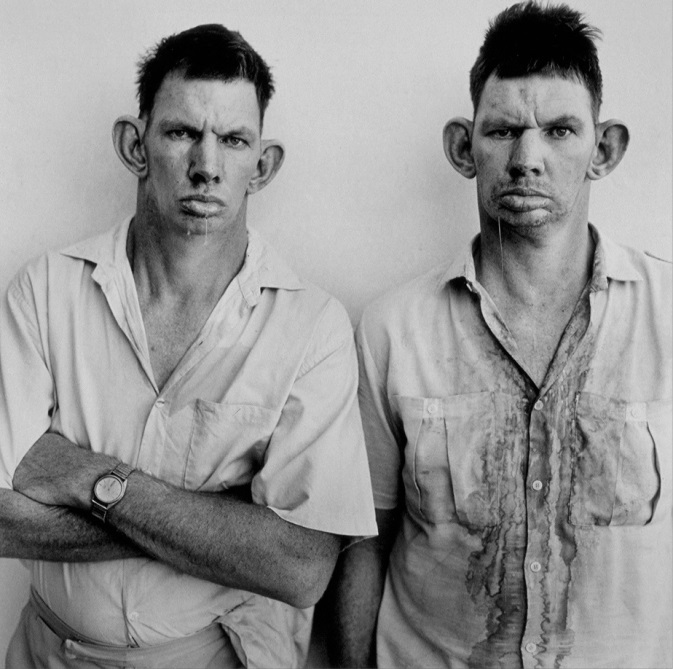 Source: Unknown
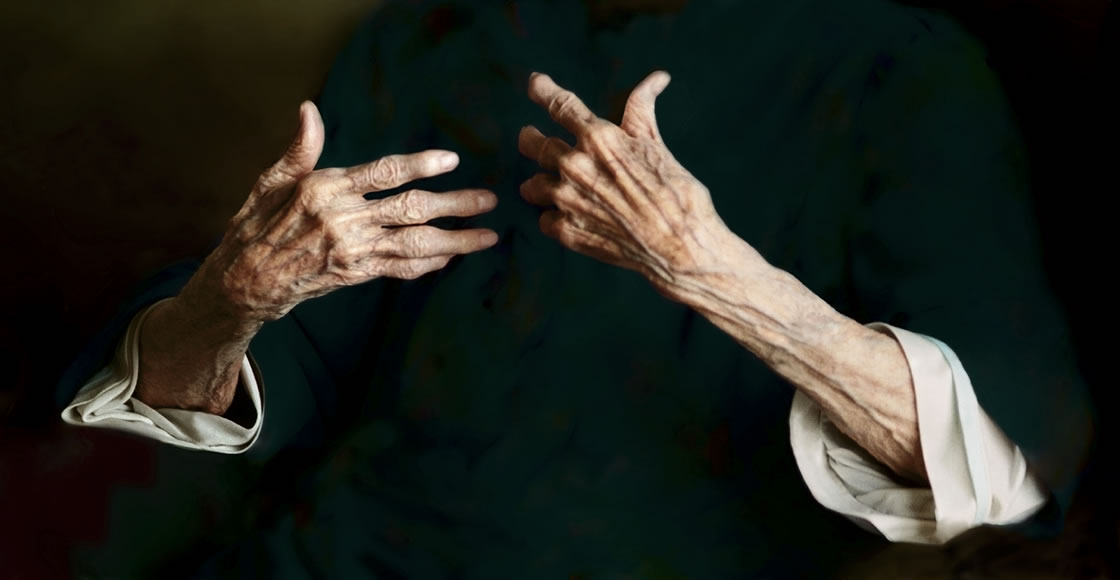 Gesture – illustrate attitude
©Richard Avedon
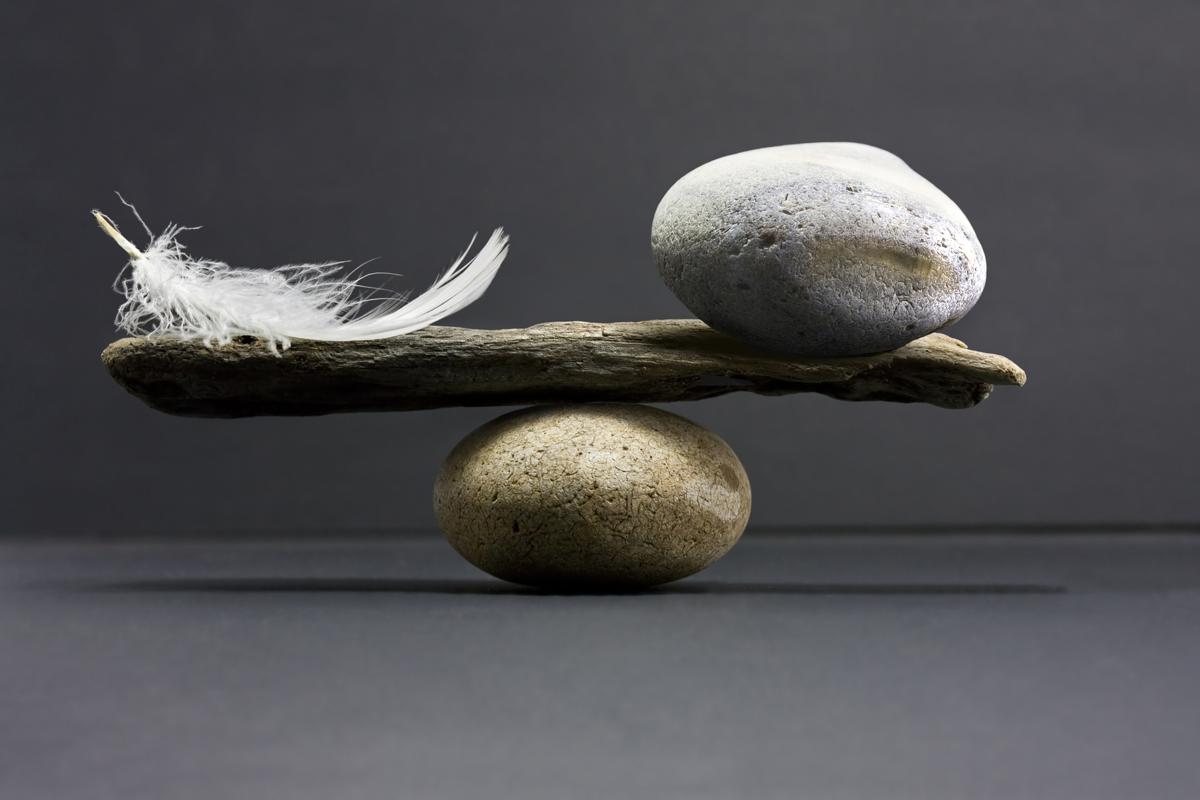 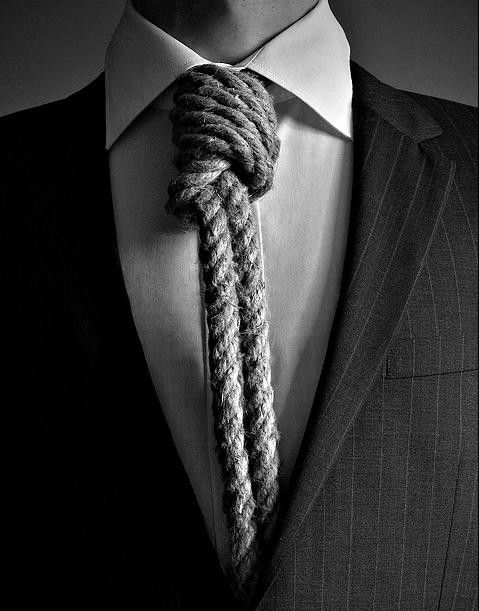 Source: Unknown
Symbol –
tell two stories
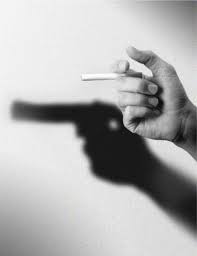 Source: Unknown
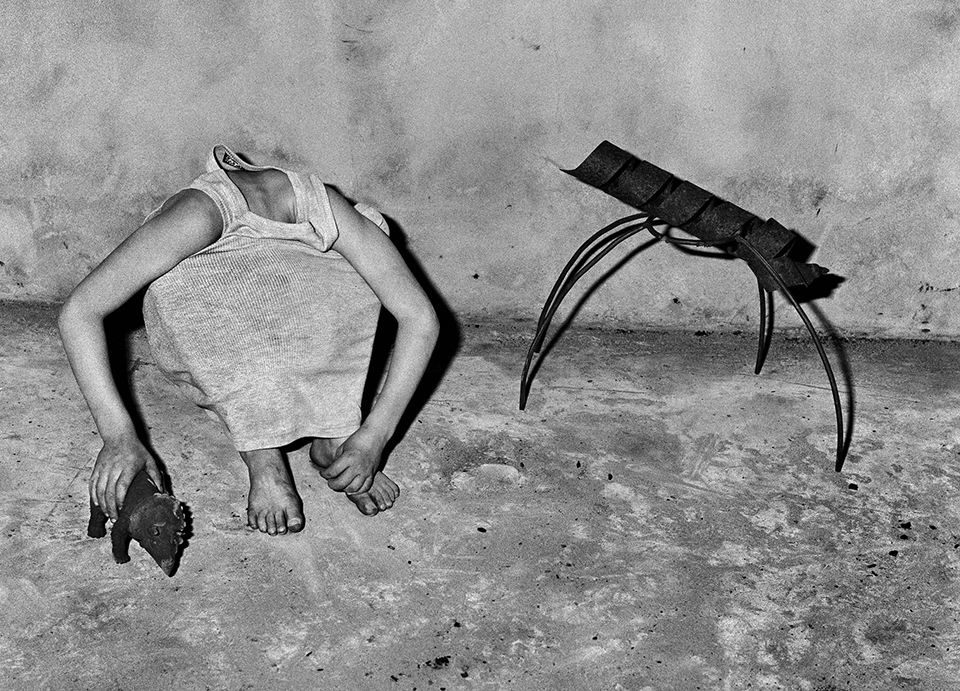 Source: Unknown
Source: Unknown